Presenter’s notes
The February Regional Team Briefing is attached
The Probation Programmes Portfolio Communication team work with Probation Reform and Workforce Programmes workstream design leads to consolidate several communication products into one monthly cascade deck, to support clear and consistent communication with our staff in all regions, roles and functions
These packs have been designed as a prompt to support you and your management teams in communicating updates and changes in team meetings/events over the next month
In line with our Fixed, Flexible, Free model, this deck includes sections for you to add in your team or region specific information. This month includes a section on the prioritisation framework
Please do also use the content in your regional communications channels as you feel appropriate
Your feedback on design, content, language, etc. is valued and welcome – please contact paul.darby@justice.gov.uk

Please delete this slide before you present this deck to your team – thank you
Probation Reform and Workforce Programmes and Recovery latest
February 2022 Regional Team Briefing
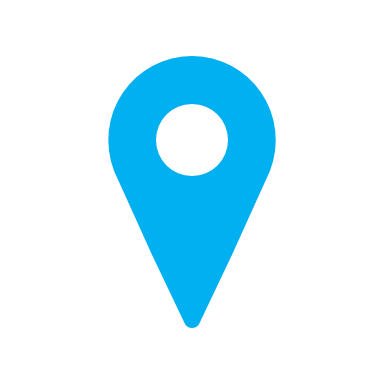 [Insert region]
Our team’s opportunity to talk
We discuss how change might impact our team
We celebrate our team and our successes
We agree our team’s big deliverables
We’re aware of and informed about change
Today’s conversation – new this month
Prioritising Probation UPDATE
Prioritisation Framework
Change Map – January – June 2022
Overview
People, Workforce and Structures
Estates
Org Identity & Culture
Service delivery: Courts, Resettlement; UPW
Service delivery: Sentence Management, Commissioned Rehabilitative Services, Structured Interventions, Workload Measurement Tool and Tiering
Standards, Practice and Performance
Tech and Digital Tools

Refer & Monitor Digital Service – UPDATE Latest fixes, improvements and developments

External recruitment of trainee probation officers (PQIP12)

[Insert region] – February areas of focus, core team delivery
Prioritising Probation
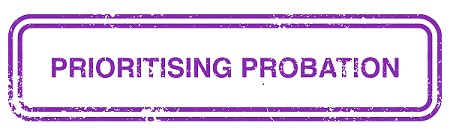 There is a lot going on as part of our initiative to identify and bring together what can be done to
ease the pressures on the front-line.  Progress this month includes:

Rolling out training for more people to become Vetting Contact Points – to speed up vetting
Regional Implementation Leads supporting regions with the upcoming unpaid work recruitment and interviews
Launch of the new Prioritisation Framework

To find out more and keep updated on workload support changes as they happen, please visit our 
rolling news feed on the Probation Hub:

Prioritising Probation – Welcome Hub (hmppsintranet.org.uk)
Transition out of EDMs to the Prioritisation Framework
Following the Government decision to remove Plan B restrictions with effect from 27 January, Probation Service supervision arrangements transitioned onto phase one of the new Prioritisation Framework on Monday 31 January 2022.
Up until now, responding to demand management and dealing with COVID 19 related pressures within the service had been dealt with using different mechanisms. These included such measures as “light” National Standards and Exceptional Delivery Models (EDMs.) Our approach has now been simplified to allow Regional Probation Directors the flexibility to respond to either concern using a single tool called the Prioritisation Framework. 
This framework is a product of the ongoing Prioritising Probation work designed to ease some of the front-line pressures we face. You will have been sent details of this by your managers locally. You can also learn more about Prioritising Probation here. 
Whilst this framework simplifies and improves the ability of management to respond dynamically to operational need, in practical terms there is little change to how staff currently work.  
The only immediate exceptions are Approved Premises (AP) which will exit the AP EDM on 31st January 2022 unless they are a current outbreak site.  Outbreak sites will exit the AP EDM when UKHSA declare the outbreak closed.
Transition out of EDMs to the Prioritisation Framework
The health and safety of staff remains our highest priority.  
It is essential that staff continue to fully comply with the PPE Safe Working Practices and associated risk assessments.  
This includes compliance with all up to date guidance on the use of PPE. Use of the updated pre-screening checklist will ensure that all visitors are checked for COVID status before entering our contact centres. You can find the PPE Guidance and the Pre-Screening Checklist on EQuiP. 

What this means for [insert region here]
Regional Impact and Actions here
Regional Impact and Actions here
Regional Impact and Actions here
Regional Impact and Actions here
Reform and Workforce Programmes Change Map - Overview
The Probation Change Map has been developed to help staff understand the changes that will affect their roles, what the changes mean and when they can expect them. 
It provides a forward look, as well as a section that shows changes that have already taken place.
It provides the national high-level overview. There will be some regional differences that will be communicated in your region.

The Full Change Map is available as a downloadable document on the Probation Hub


January 2022 - June 2022 – A team briefing snapshot
During this period, the programme will be working with you to integrate some of the changes
See next slides for what you can expect to see
Again, there will be some regional differences that will be communicated in your region.
Change Map – People, Workforce and Structures (to June 2022)
Administration activities from the Professional Service Centres (PSC) transferred and delivered by the regions
Management coordination hubs implemented across all regions
Applicable staff will see the roll out of SEEDS2 for Managers and SEEDS2 for Senior Leaders. They can also enrol in Wave 3 module for Working with People who Commit Sexual Offences
HR coordination hubs implemented across all regions
PQiP 11 learners will have started in March 2022 with the introduction of three new programmes for PSO graduates, non-graduates and part time working
PQiP 12 recruitment campaign will begin in January 2022
Voluntary redundancy plans will be finalised for the 2022/23 financial year
The Job Evaluation Appeals and Review will be completed. Any necessary changes following the outcome of the appeals and overall review will be implemented. We will negotiate employment terms and conditions for Parent Organisation and Supply Chain staff and implement harmonised terms.
Staff will complete their CBF records and managers will update SOP for the end of the CBF year. The new CBF year starts in April 2022, all staff will agree a level of competence and log the date of their opening conversation on SOP by the end of May 2022
Change Map – Estates / Org Identity & Culture (to June 2022)
Estates
We move into year three of our Estates modernisation strategy during this period; capital projects, backlog maintenance and smarter working projects continue as part of this. 
The most urgent lease renewals for sites transferred into the MoJ Estates on 26th June will be completed.
Security surveys will have finished to enable works to be undertaken to support the delivery of a mixed caseload. 
The future capacity review of our estates will be completed.
Funds will be prioritised and invested to address maintenance works across the estate.

Organisational Identity and Culture 
A series of culture workshops will be held with all staff to understand how people are doing in the organisation, and what the main challenges are in our post-transfer world. 
We will also want your opinions on the values and behaviours we share in the new organisation and how we can best promote them in the future.
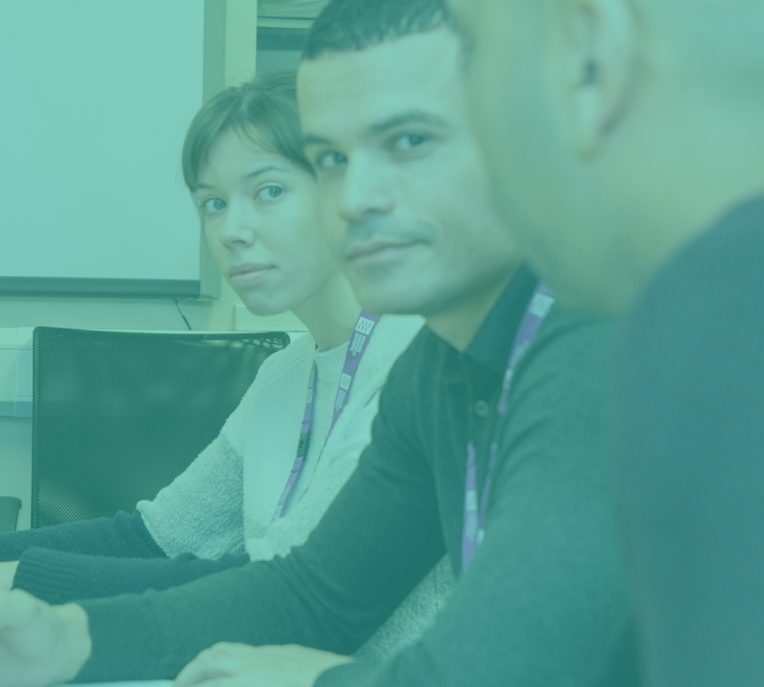 Change Map – Service delivery: Courts, Resettlement; UPW (to June 2022)
Services to Court
New Pre-Sentence Reports will be in place to support better assessments of People on Probation at court. This will be enabled by the introduction of a new Pre-Sentence Report digital service to support production of the reports and the Continuous Professional Development offer for court staff which will start to be rolled out.
The new digital Pre-Sentence Report assessment tool will be introduced as part of the 'Prepare a Case for Sentence' digital service.
Resettlement 
Community Offender Managers and Senior Probation Officers will receive training and guidance on the new pre-release assessment tool ahead of its roll-out. 
All regions will have implemented a new Short Sentence Function that specifically supports People in Prison with short custodial sentences (less than 10 months to serve at point of sentence). 
The evaluation of the early adopter regions will have started. This will ensure that they are able to receive an enhanced level of resettlement support within a shorter custodial period. Pre-release staff (ETtG staff) will be supported in their regional redeployment. 
The launch of the resettlement packs across five regions will have taken place and evaluation carried out.
UPW
A new Unpaid Work assessment digital tool will be launched. Once opened, the form will be pre-populated with information from NDelius and OASys and will not require repeated entry of the same information making the process more efficient. It will also better enable the identification of people on probation who would benefit from specific Unpaid Work placements. 

UPW National Projects Memorandums of Understanding (MoU) will have been signed with a number of national organisations, this will allow regions to approach their local contacts and undertake work in line with the MoU.

An Unpaid Work Induction Pack will be developed for delivery in every region to ensure consistent initial engagement with People on Probation.

A fleet review will be undertaken with fleet being replaced and welfare vans introduced (or replaced) as necessary.

Work will continue to ensure sufficient sourcing of quality Unpaid Work placements at a national and local level. Work will continue to refine the in-house interventions operating model.
Change Map – Service delivery: SM, CRS, SIs WMT and Tiering (to June 2022)
Structured Interventions

Work will begin to prioritise, coordinate and commission evaluation activities for new Structured Interventions and Toolkits as part of embedding the new National Effective Interventions Panel.

A Peer Mentor Support scheme will be developed to support improved interventions delivery. The new quality assurance process, practice and training manuals will be developed and made available for use. This will enable regions to make final decisions around which interventions to offer based on their assessment of local needs. 
 
WMT & Tiering

The new Workload Measurement Tool will be rolled out to regions in stages and relevant learning and development will be available to help make use of this tool.
Sentence Management
The roll-out of mixed caseloads will continue, supported by the completion of relevant vetting.  
To support the deployment of a Blended Supervision Model, the pilot evaluating the impact and effectiveness of different modes of contact will begin, with adjustments to the approach being implemented as more is learnt. 
 
Commissioned Rehabilitative Services
Following introduction of CRS delivery arrangements for Day 1, the CRS team will continue working to support Courts staff, Probation Practitioners and Suppliers in ensuring that the CRS services are delivered as intended.
Planning will begin for the competitions in those areas where we did not receive bids for Day 1 and were required to direct award, to ensure that the replacement competitions receive more interest.
In London, the Women's co-commissioned services (long term) will be in place. 
The ‘Engaging People on Probation’ (EPOP) service will be in place in all regions. 
Central and regional Contract Management Team & Commissioning Team structures will be in place and regional vacancies will begin to be filled by regions in order to effectively support the business.
Change Map – Standards, Practice and Performance (to June 2022)
Standards, Practice and Performance
Target levels will be reached on most Day 1 service levels including ‘initial appointments on COs/SSOs’ and ‘recording protected characteristics’. 
Targets on ‘unpaid work arranged’ will continue to ramp up and on ‘unpaid work completed within 12 months’ until the end of 2024 (the recovery period for unpaid work).  
Accommodation and employment targets will continue to ramp up until July 23.
Targets will be set for new measures, including Prison Offender Manager/Community Offender Manager, unpaid work stand downs, accredited programmes, and completing requirements before sentence expiry. 
New measures will be introduced on pre-release sentence planning and delivery of Structured Interventions, as well as quality measures on delivery of interventions. 

Victim Services
The pilot for the expanded Victim Contact Scheme will start in some regions. This scheme will support victims of offences characterised by stalking or harassment, where People on Probation are sentenced to a custodial sentence, including those sentenced to less than 12 months. 
Victim contact operational guidance will be implemented.
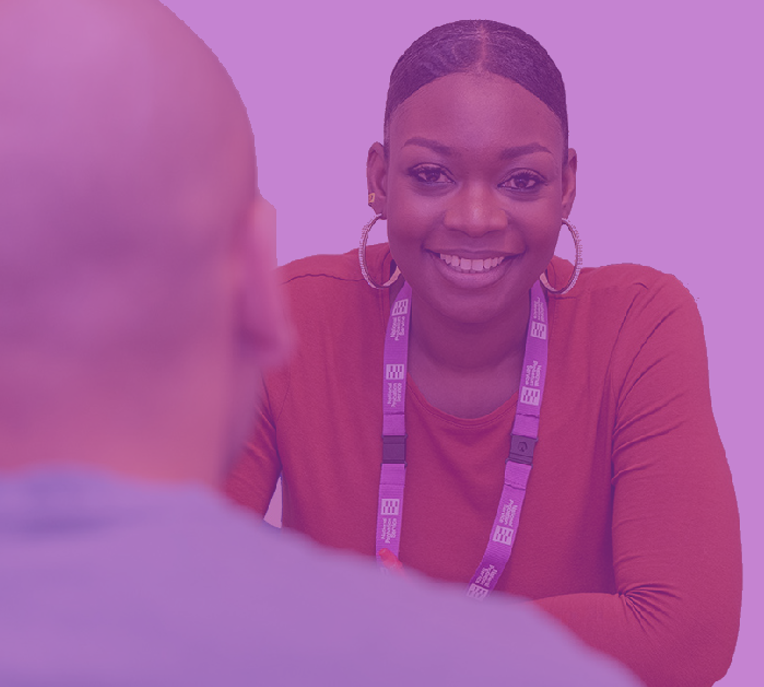 Change Map – Tech and Digital Tools (to June 2022)
New digital infrastructure build – We will continue to deliver work to move away from nDelius and OASys by 2024/2025 and the goal to join up the user experience across prison and probation
The new digital service for Accredited Programmes will become available and will replace Interventions Manager. This will extend the functionality of the 'Refer and Monitor an Intervention’ tool
The new digital services 'Refer and Monitor an Intervention', and 'Prepare a Case for Sentence', will have assessments and risk predictors embedded within them, removing the need for users to interact with OASys
A Workload Measurement tool built in-house will replace the existing third-party product.
The Public Protection digital service will be introduced, and it will replace the Public Protection Unit Database (PPUD)
Will begin developing a new case management digital service  
Work will also begin to develop a new digital service to increase the active involvement of People on Probation in the delivery of their sentence
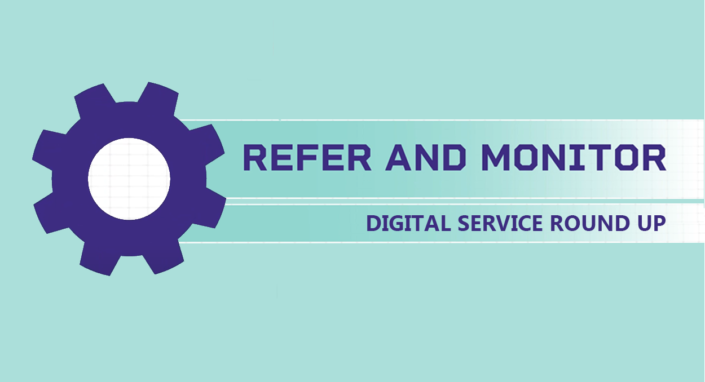 Commissioned Rehabilitative Services - Update
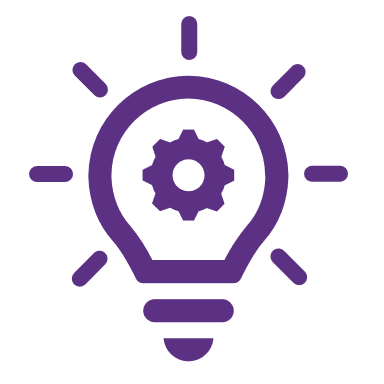 Discover how to get the best out of our Refer and Monitor tool with the latest top tips on the Probation Hub
Latest new developments can be found in the January Issue of the Refer & Monitor Digital Round Up
Please keep on providing your feedback so we can continue to better support you
Use the feedback option in the R&M Tool (see below)
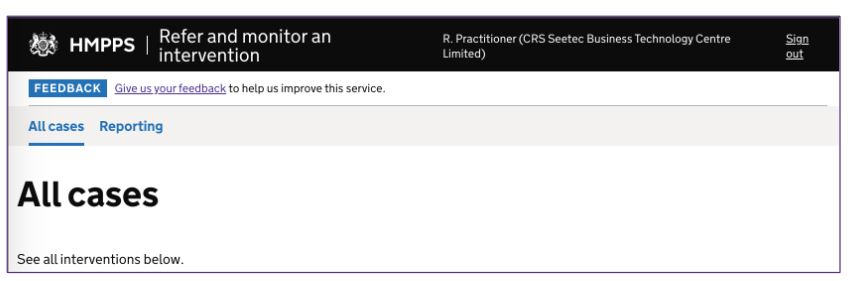 R&M Digital Round Up Issue 3

In this month’s round up of fixes, improvements and developments:

A new look risk screen in Refer & Monitor
External recruitment of trainee probation officers (PQIP12)
Monday 31 January, 2022
External recruitment campaign opened for trainee probation officers
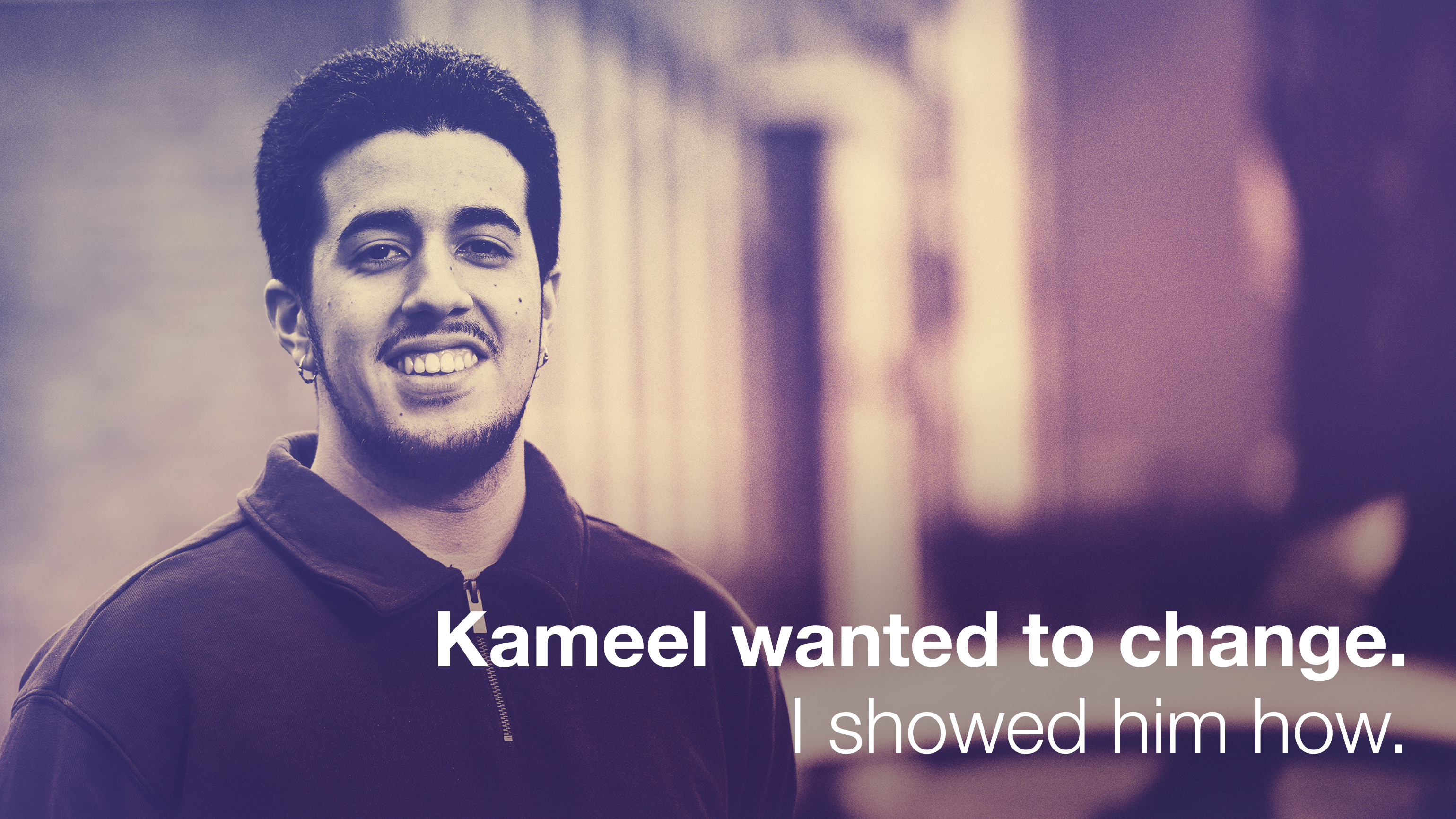 Do you have friends or family members who would be interested in exploring opportunities of becoming a trainee Probation Officer?

The latest external recruitment campaign opened on Monday 31st January (closing on the 13 February).

Please share the link with those who may be interested

External Opportunities - MoJ (tal.net)
You can also read more about becoming a trainee probation officer on Probation Hub
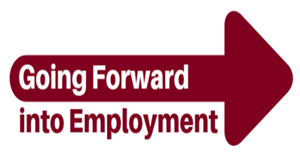 Refer a person on probation to the ‘Going forward into Employment’ (GFiE) scheme
Going Forward into Employment (GFiE) is a government endorsed employment scheme which offers opportunities for people on release from Prison or under supervision in the Community
A new and improved application process makes it easier to refer someone including:
Step by step guide to what you need to do
Dedicated contact at the New Futures Network (the team who manage the process)

Criteria for referring a candidate 
Probation Officers can refer people on probation under their supervision who meet the following criteria: 
Upcoming for release 
Still serving their community sentence 
Finished their sentence (community or custodial) within the past FIVE years (certain conviction exclusions apply)
If you are supervising someone who might be right for this scheme go to the Probation Hub for more information.  

Any questions please email GFiE Applicant Referrals.
[Region] February area/s of focus
Team leader to fill in 
Team leader to fill in 
Team leader to fill in 
Team leader to fill in
Team discussion
Your thoughts, questions and feedback
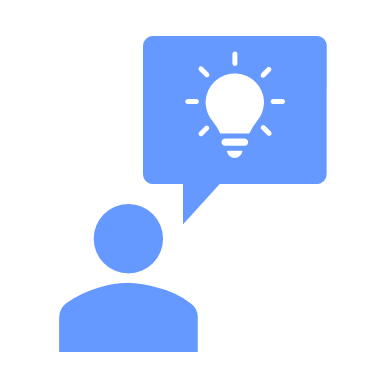 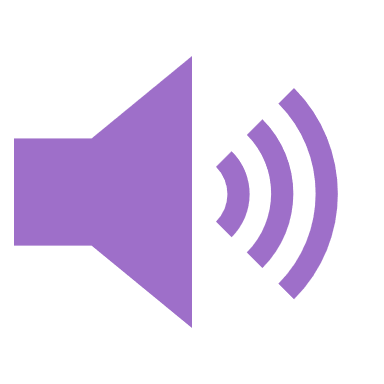 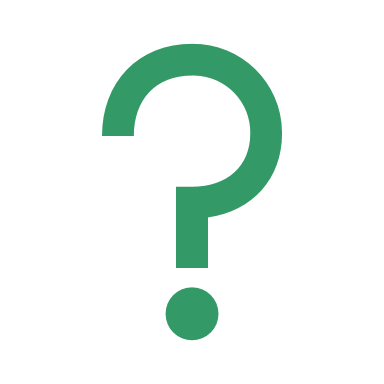 Please email [insert your region’s preferred Outlook account]
Thank you